Infographic by Your Style
Your Topic
Descriptions
1
2
Your Topic
Descriptions
Your Topic
Descriptions
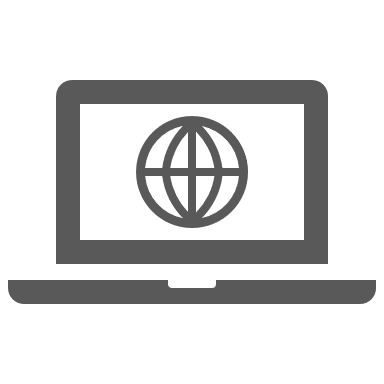 6
3
Your Topic
Descriptions
Your Topic
Descriptions
Your Topic
Descriptions
5
4
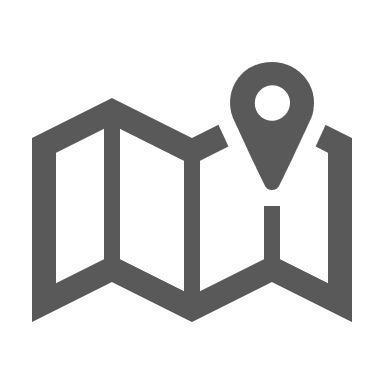 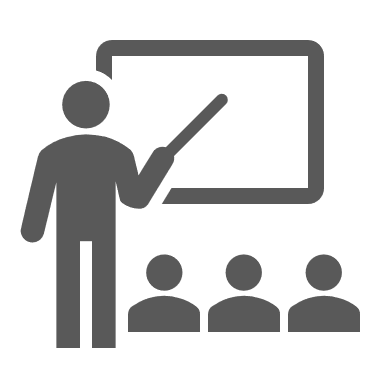 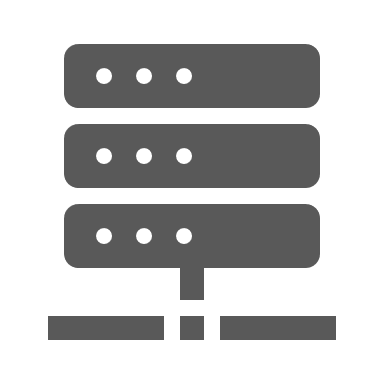 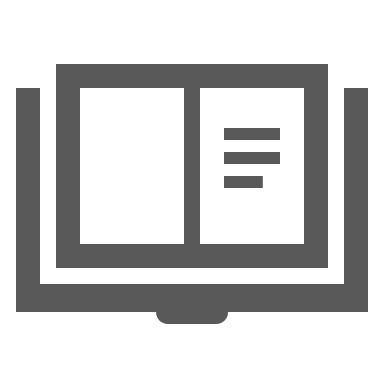 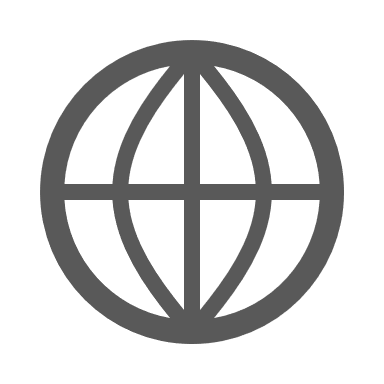 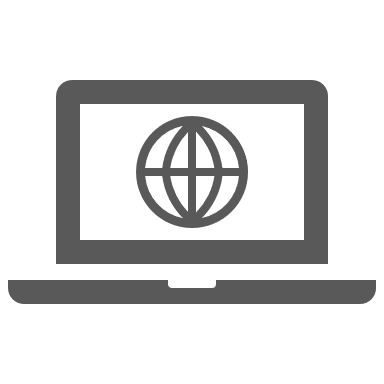